Motorized Tricycle Capstone
James Sigler, Khalid Alghamdi, Mohammed Allahyani, Yu Sun
Outline
Introduction 
Subsystems and Timeline
Motor Controller
Torque Sensor
Cadence Sensor
Motor Controller
Recap
2
James Sigler				2
[Speaker Notes: James]
Introduction
Name of project: Motorized Tricycle
Client: Dr. Jane Scott
Faculty mentor: Dr. Kyle N. Winfree
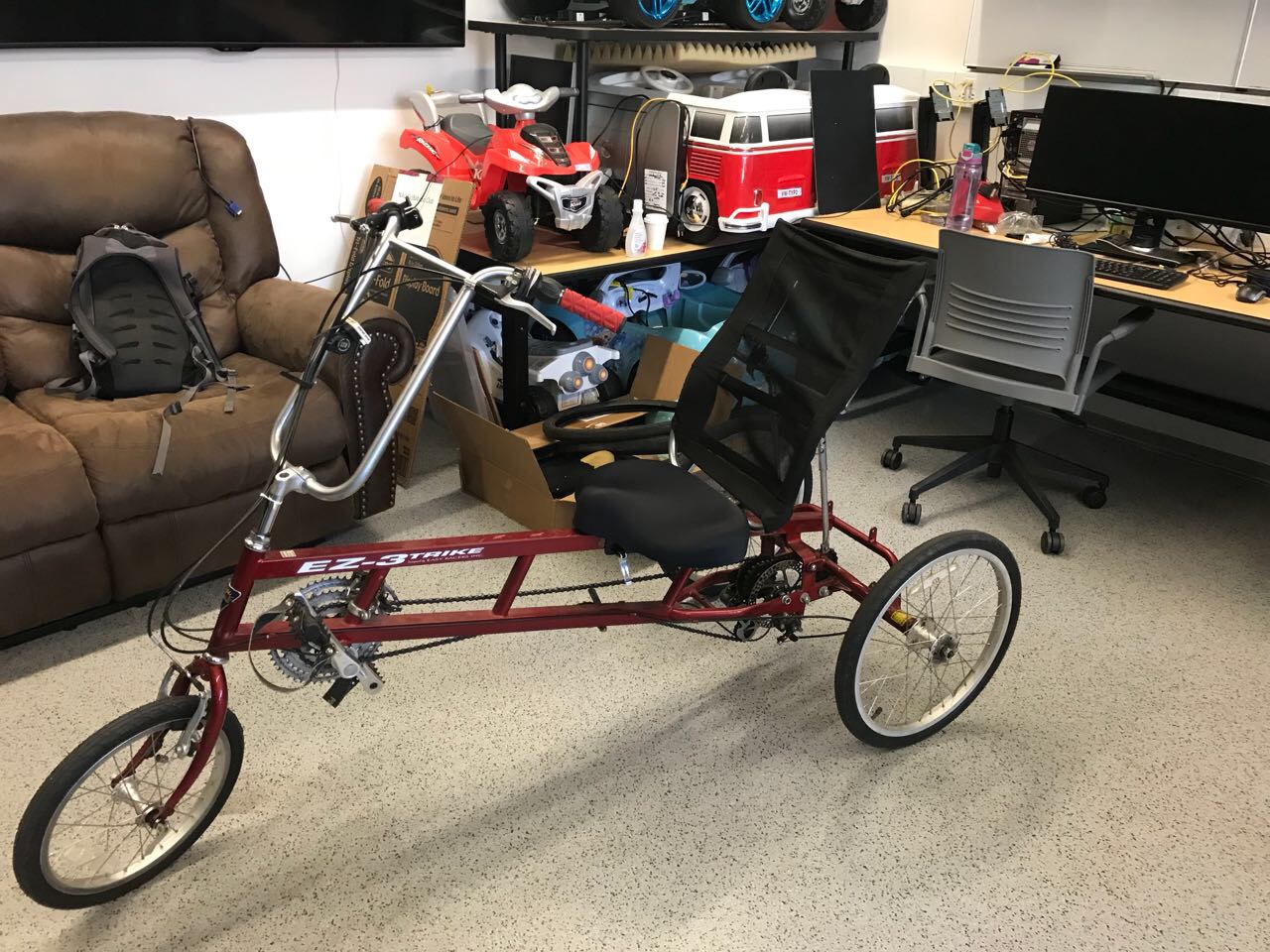 3
James Sigler				3
Motor Controller
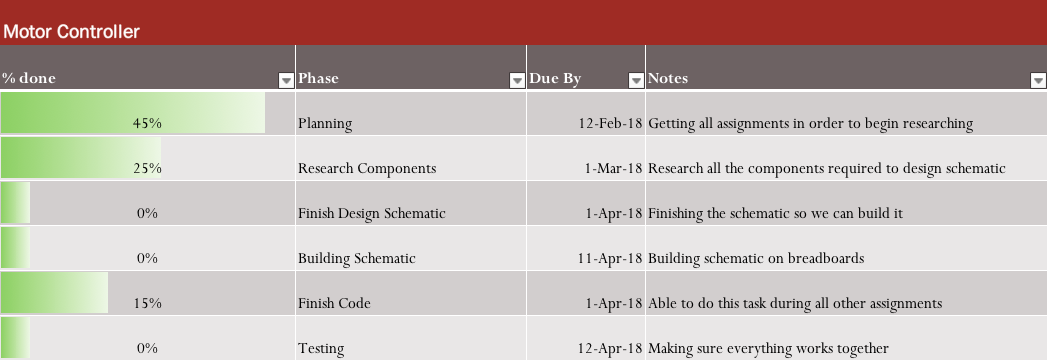 4
James Sigler				4
Cadence Sensor
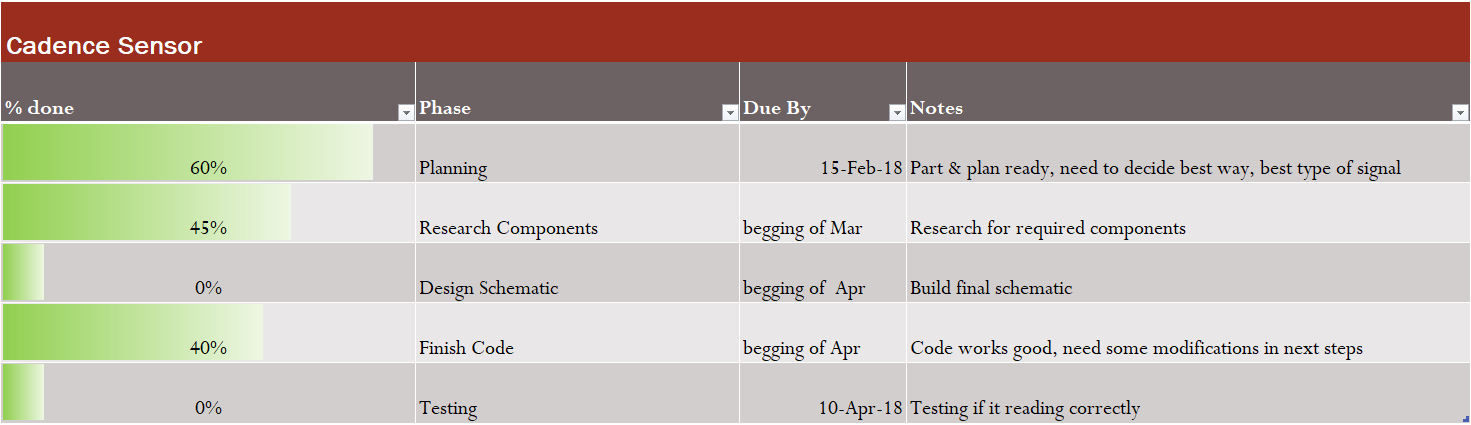 5
Khalid Alghamdi 			5
[Speaker Notes: Cadence sensor bla bla bla 
Its related to:-
Motor: give the motor controller the correct reading of speed & paddling N. to make the motor work in correct mode.
Display: give the display speed & paddling. To help the user and give him the best way to ride the bike.

We almost finish 50% in this part, just we need to connect everything together and test it! And fix it if we need.]
Torque Sensor
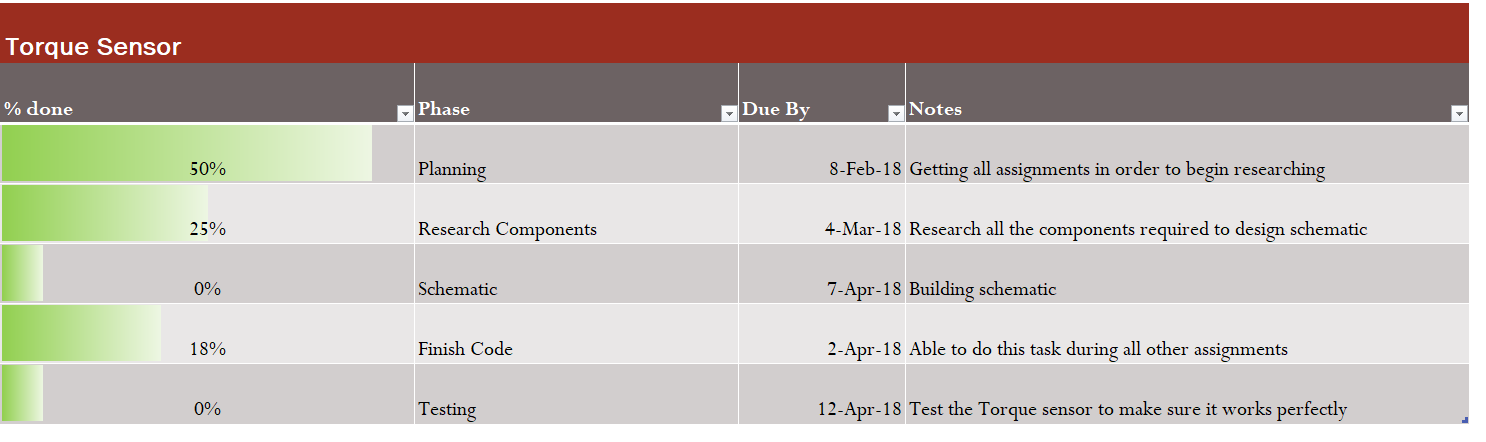 6
Mohammed Allahyani 			6
[Speaker Notes: -Torque sensor will be connected to the controller, and it will calculate if the bike needs more power or not from the motor. 
-]
Display
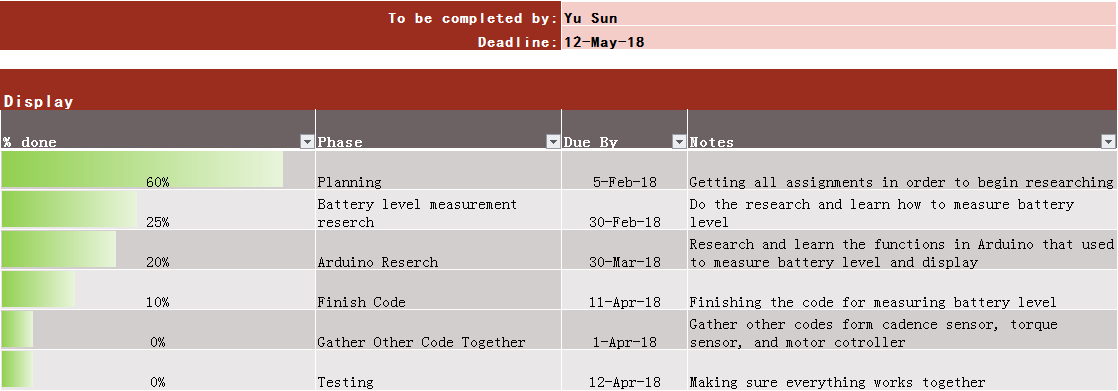 7
Yu Sun				7
Display
Power Assist Model
Pedal Power
Torque Sensor
Yu Sun
(Subsystem 2)
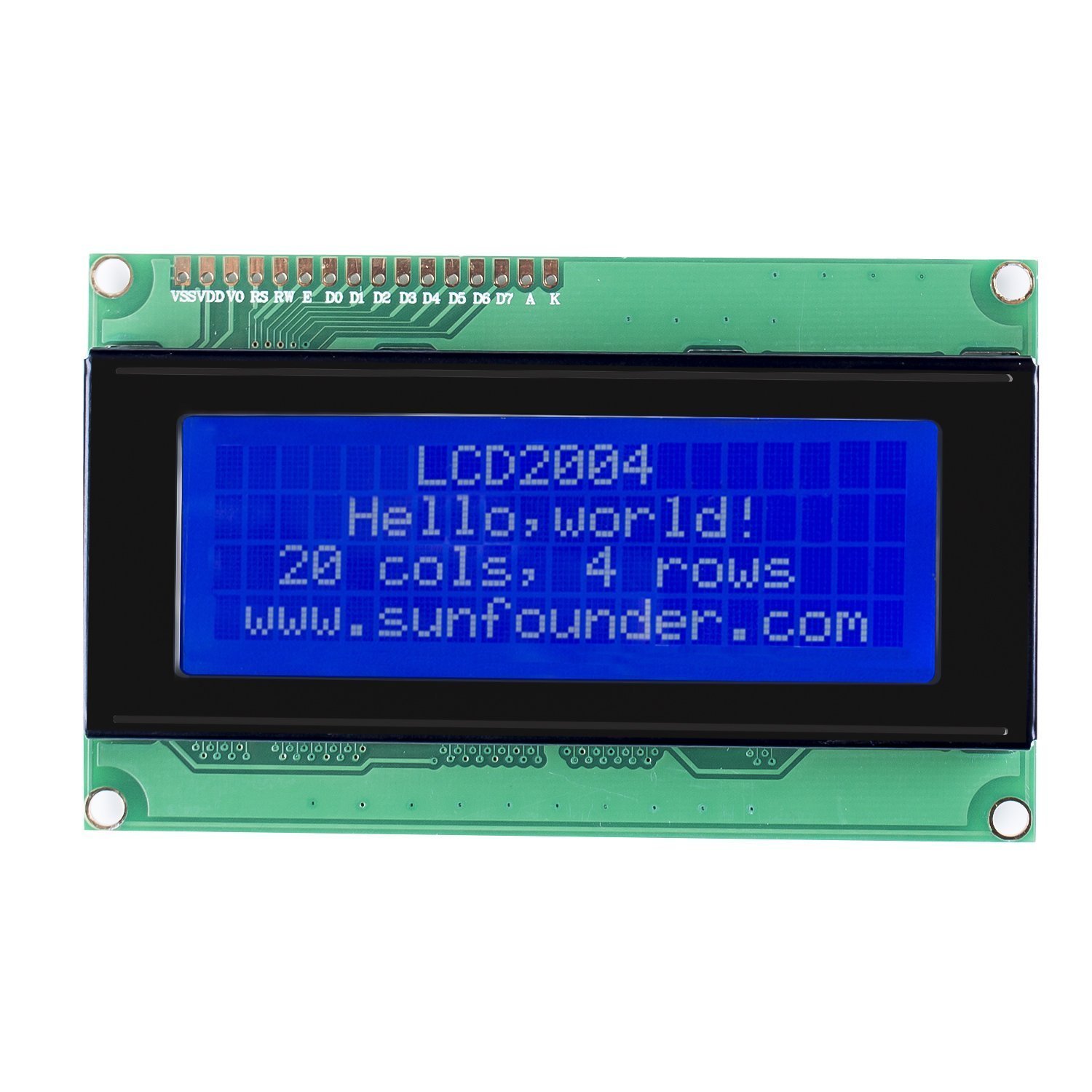 Electricity Remaining
         Miles Remaining
       Charging Indicator
Battery
Speed of Tricycle
(Collect voltage value)
Miles/hour
Motor Controller
How fast that the wheels   revolve
Cadence Sensor
(Subsystem 3)
(Subsystem 1)
8
Yu Sun				8
Thank You
More info visit https://www.cefns.nau.edu/capstone/projects/EE/2018/MotorizedTrike/
9